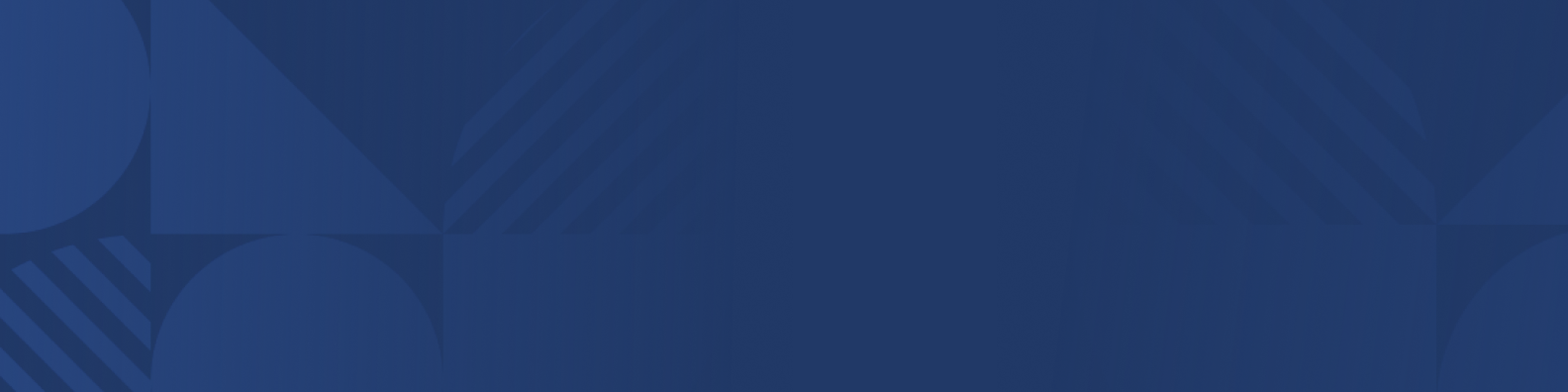 Boost 
Your Sales
Alexandre d’Hose – « Failure is a diploma »
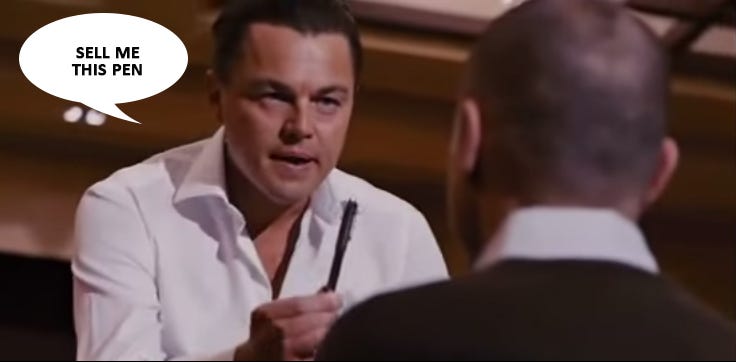 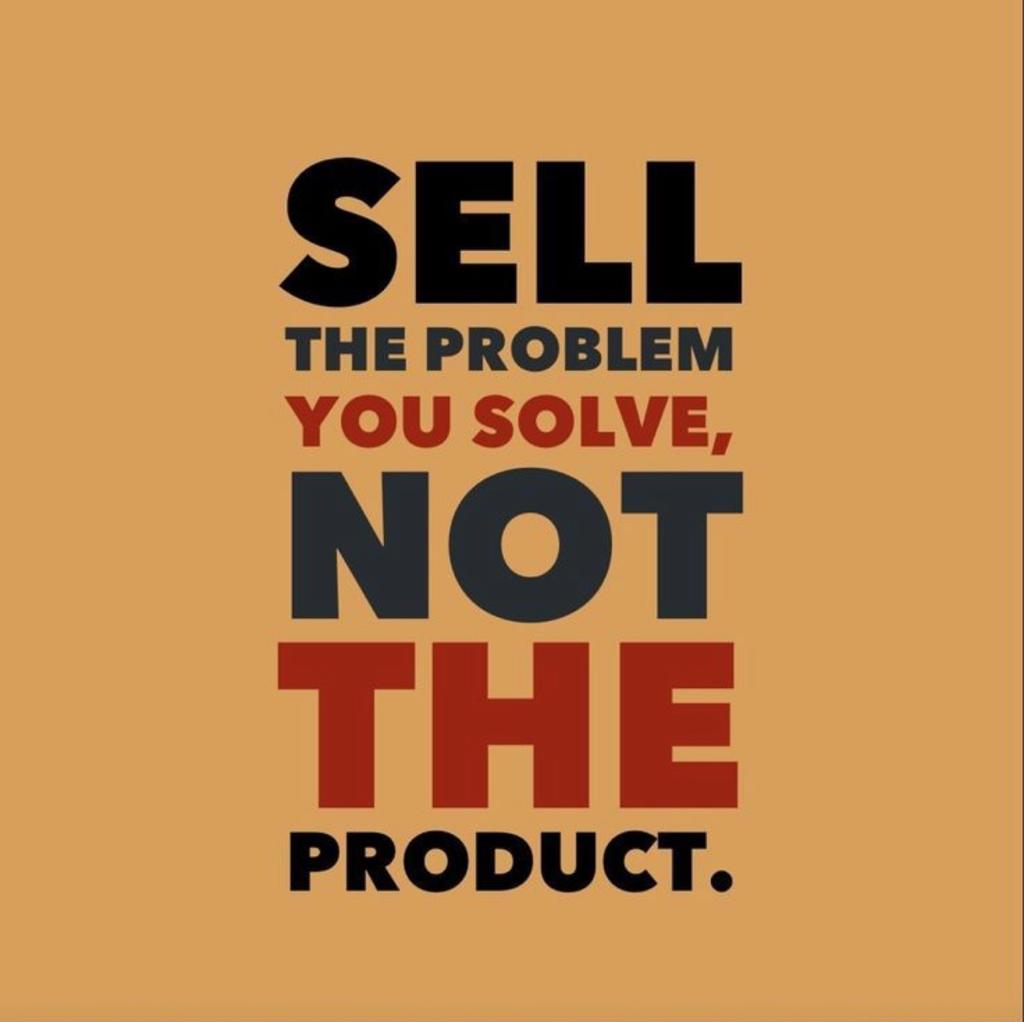 Alexandre d’Hose – « Failure is a diploma »
Comment standardiser son approche de vente - j'ai tendance à la rendre très personnelle mais du coup ça prend énormément de temps ?

Quels sont les meilleurs outils pour documenter et standardiser les démarches commerciales ?

Alors moi j'ai des questions sur l'aspect théorique de la vente. Genre s'il y a des études sur ce qu'il se passe dans la tête des clients, pourquoi ils achètent, pourquoi pas, et dans ce cas les techniques pour qu'ils achètent !
En agence de communication créative, on vient très souvent nous voir pour la gestion des réseaux sociaux en pensant qu'on fait principalement ça. Du coup, comment stimuler la vente des autres services d'une agence de communication créative ? Comment axer le discours pour que tous nos services (graphisme, création de site web, stratégie, création de contenu) soient retenus par le prospect ? 

Pour ma part, je souhaiterais en apprendre davantage sur les stratégies de vente B2B. 
Les outils les plus performants, comment créer une base de données pertinentes, où trouver ses prospects,…
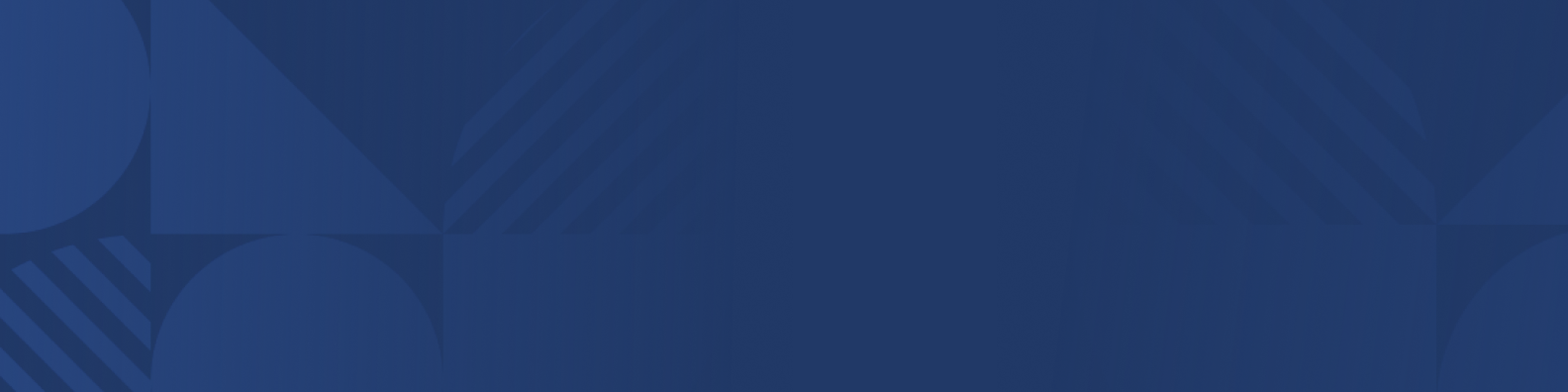 Are you a ( Co )-Founder?
Vision, Market & Competition 
How to communicate 
Branding
KPI & Sales Strategy
Pricing
Mesure & Adapt
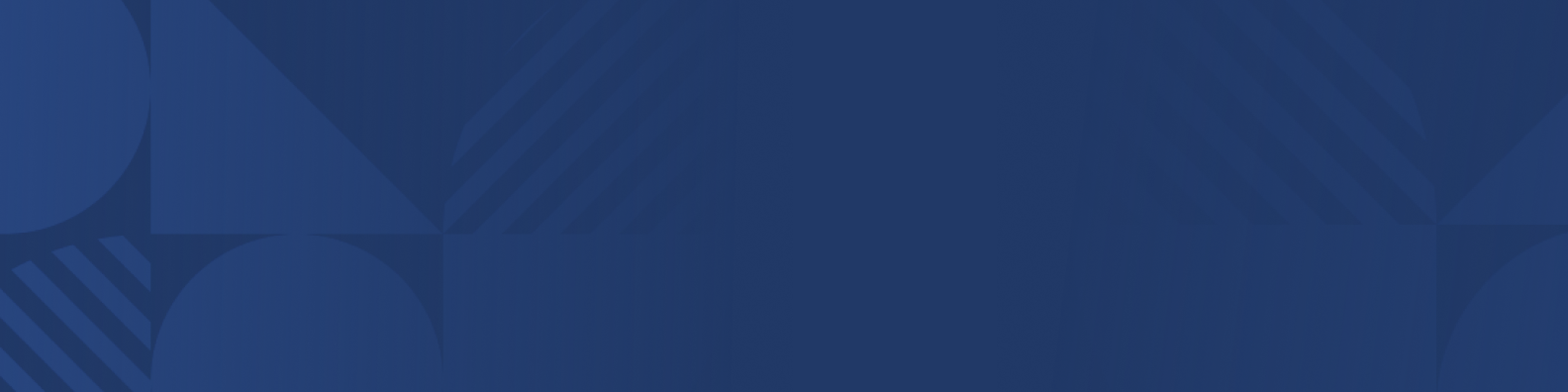 Are you a Co-Founder?
ONE of the Greatest 
ASSETS
In sales is 
Having
CONFIDENCE
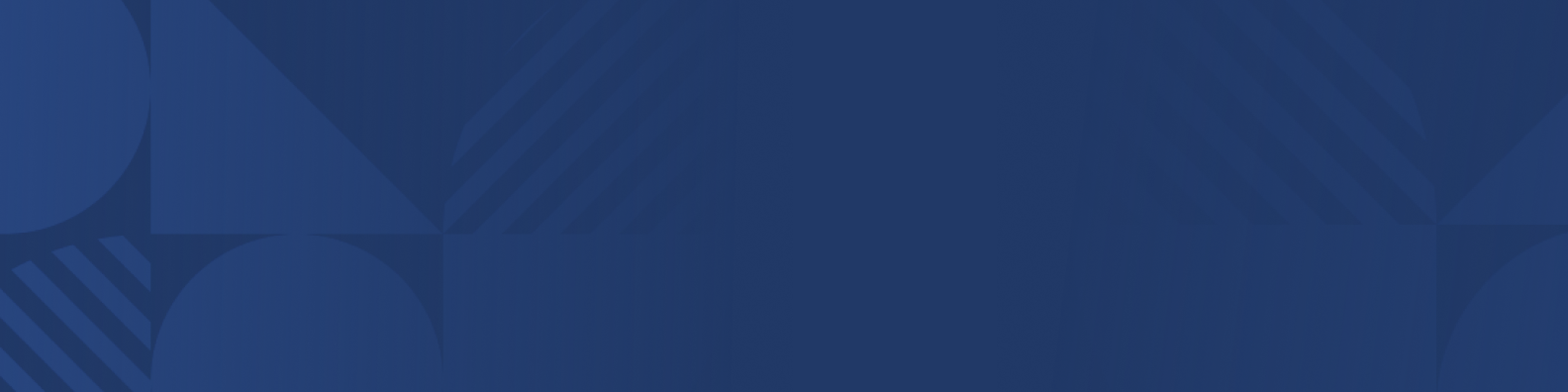 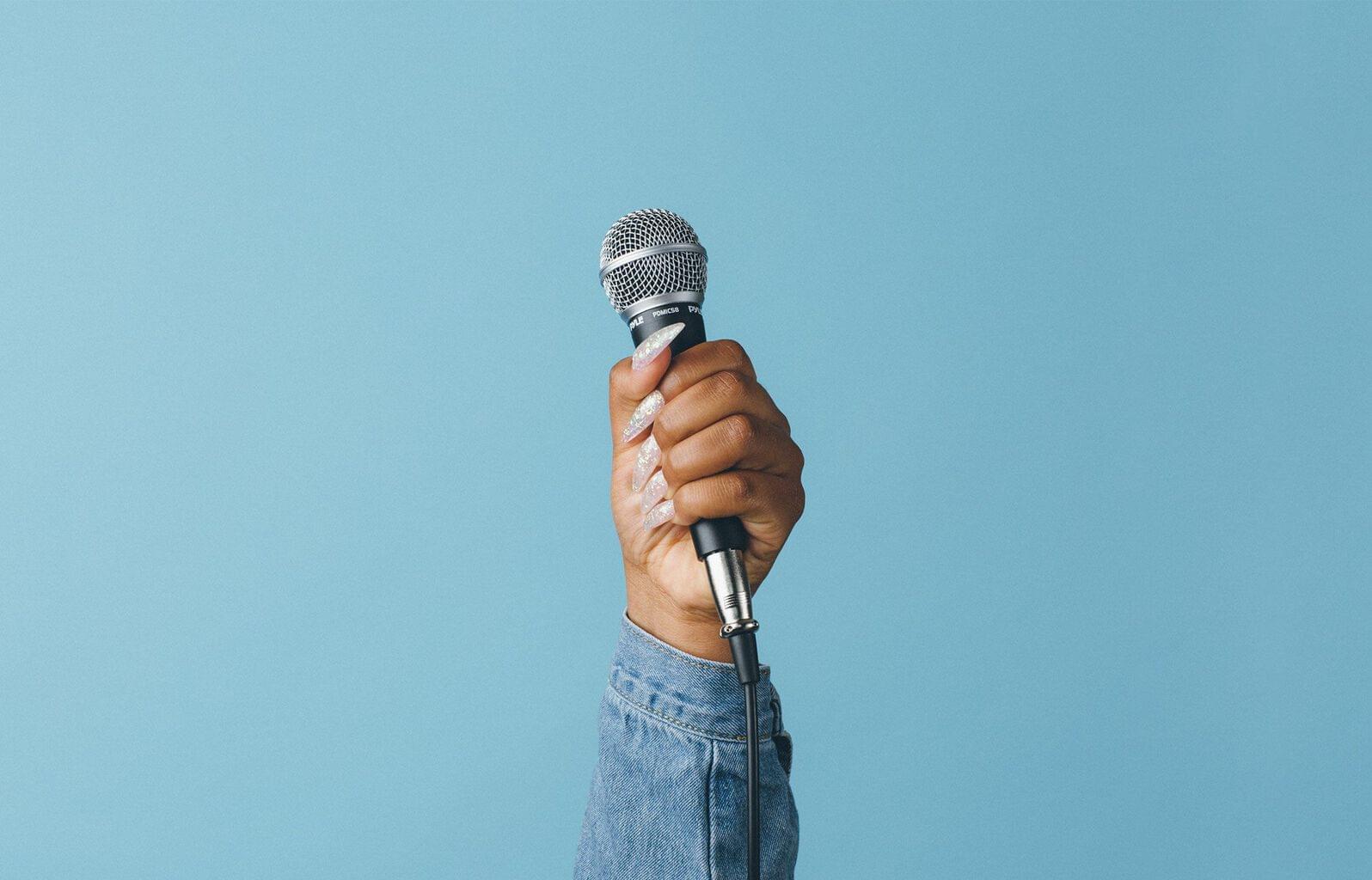 Sales Pitch Strategy
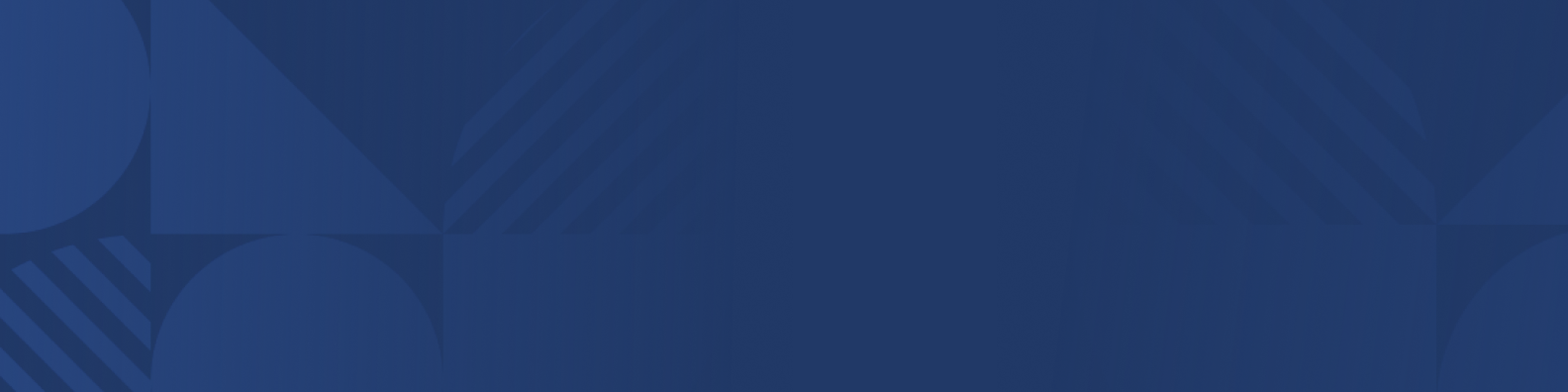 HAVE THE POSITIVE MINDSET
FAITH AND CONFIDENCE
PRODUCT KNOWLEDGE
KNOW YOUR F------ PROSPECT
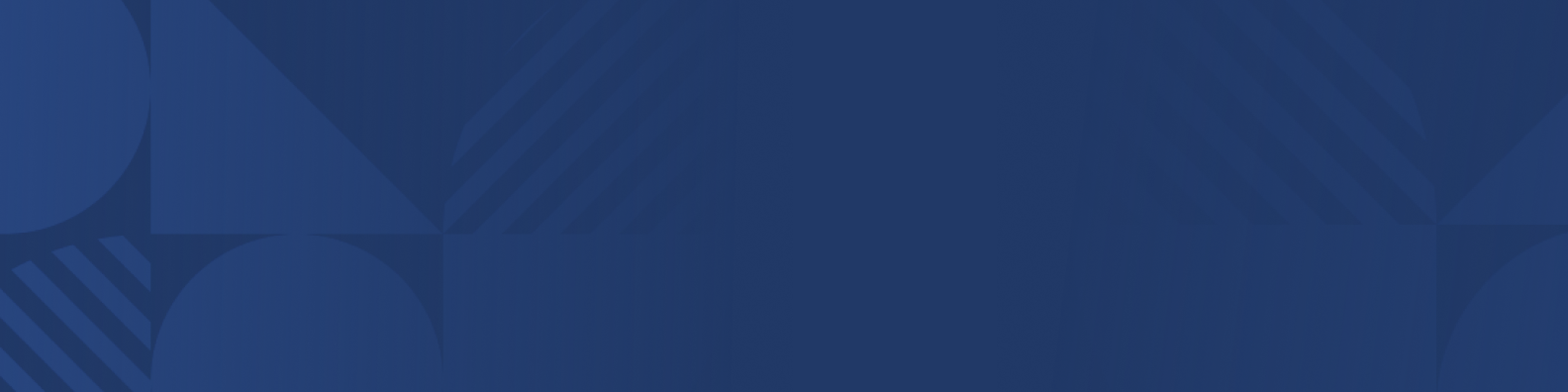 Different Sales Pitch
Sales Pitch
Cold Calling
Phone Prospection
Webinar
Investor Pitch
Partnership
Sales Pitch
Customer meeting
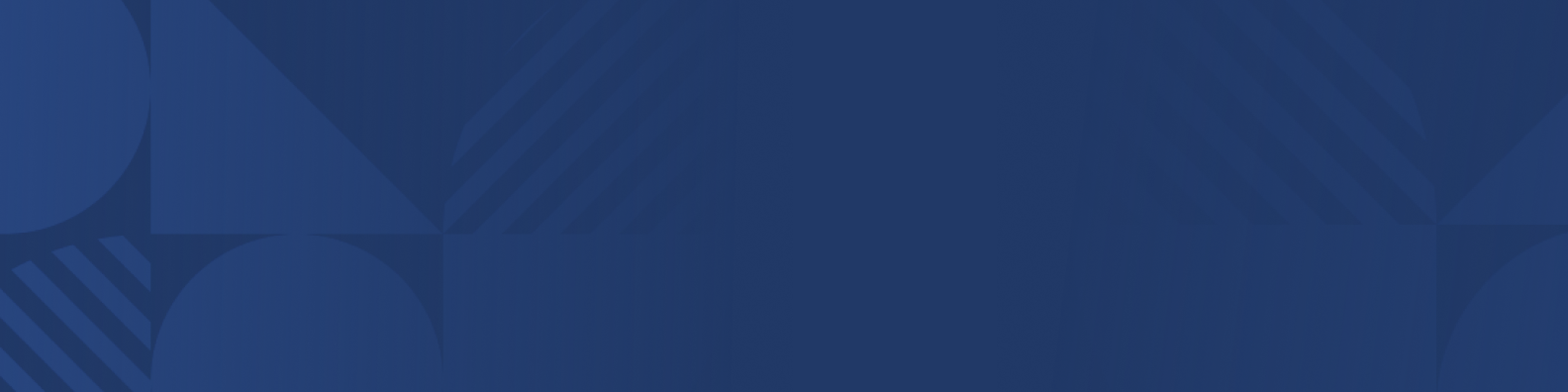 Sales Pitch Strategy
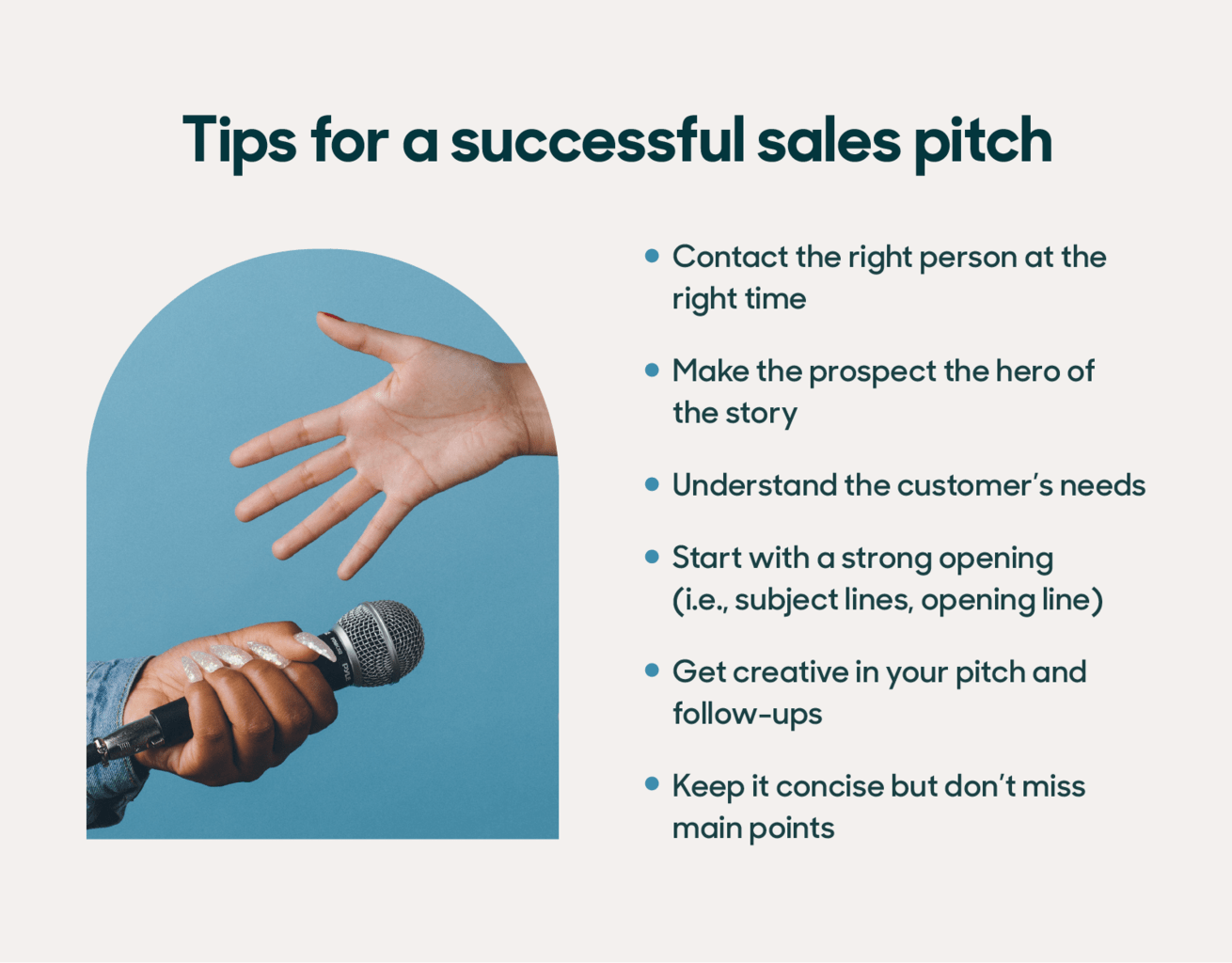 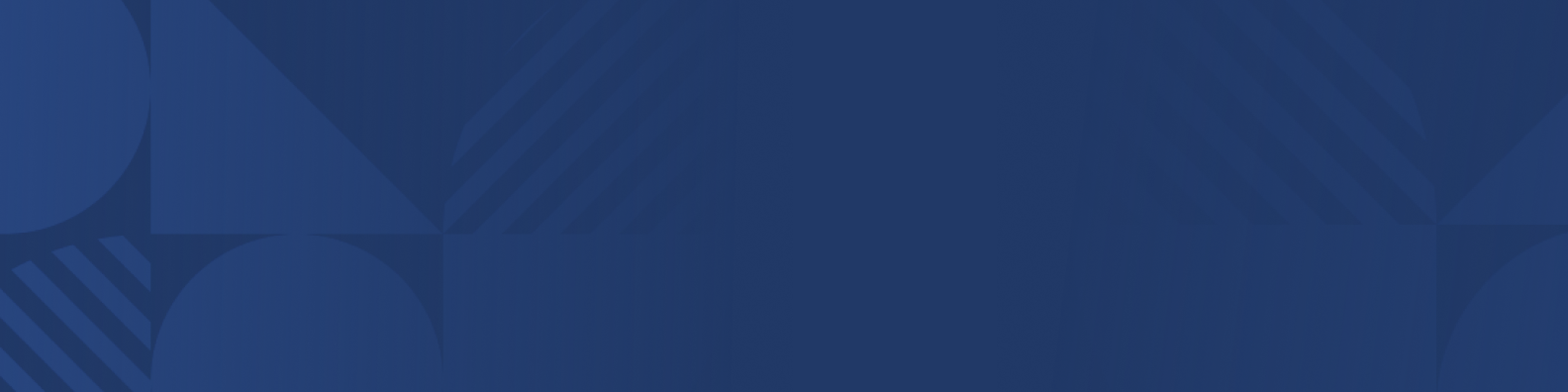 Sales Mentors
Simon Sinek
Golden Circle
Jordan Belford
Sell me this pen
Connor Neill
How to start a speech
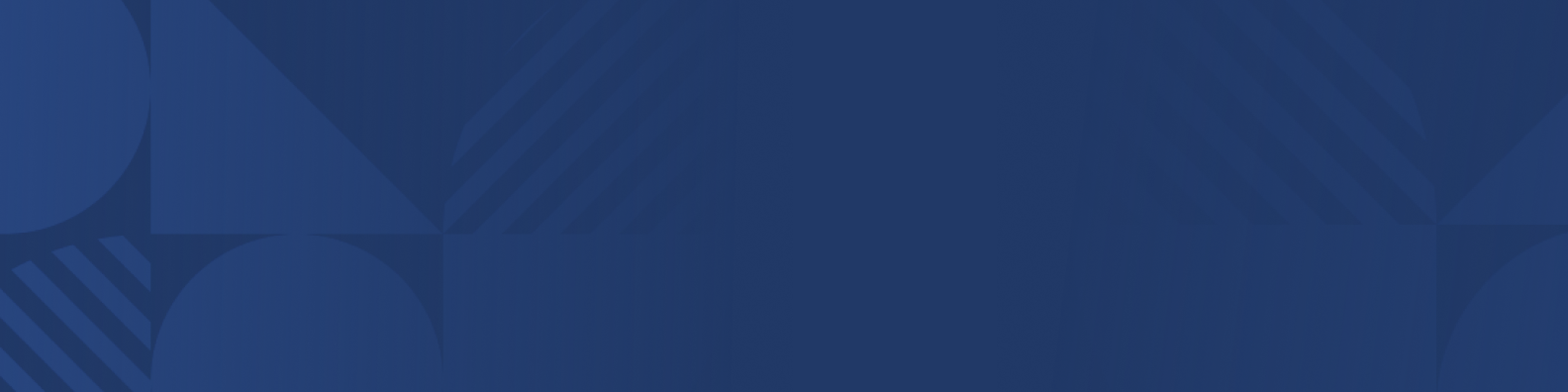 Sales Mentors
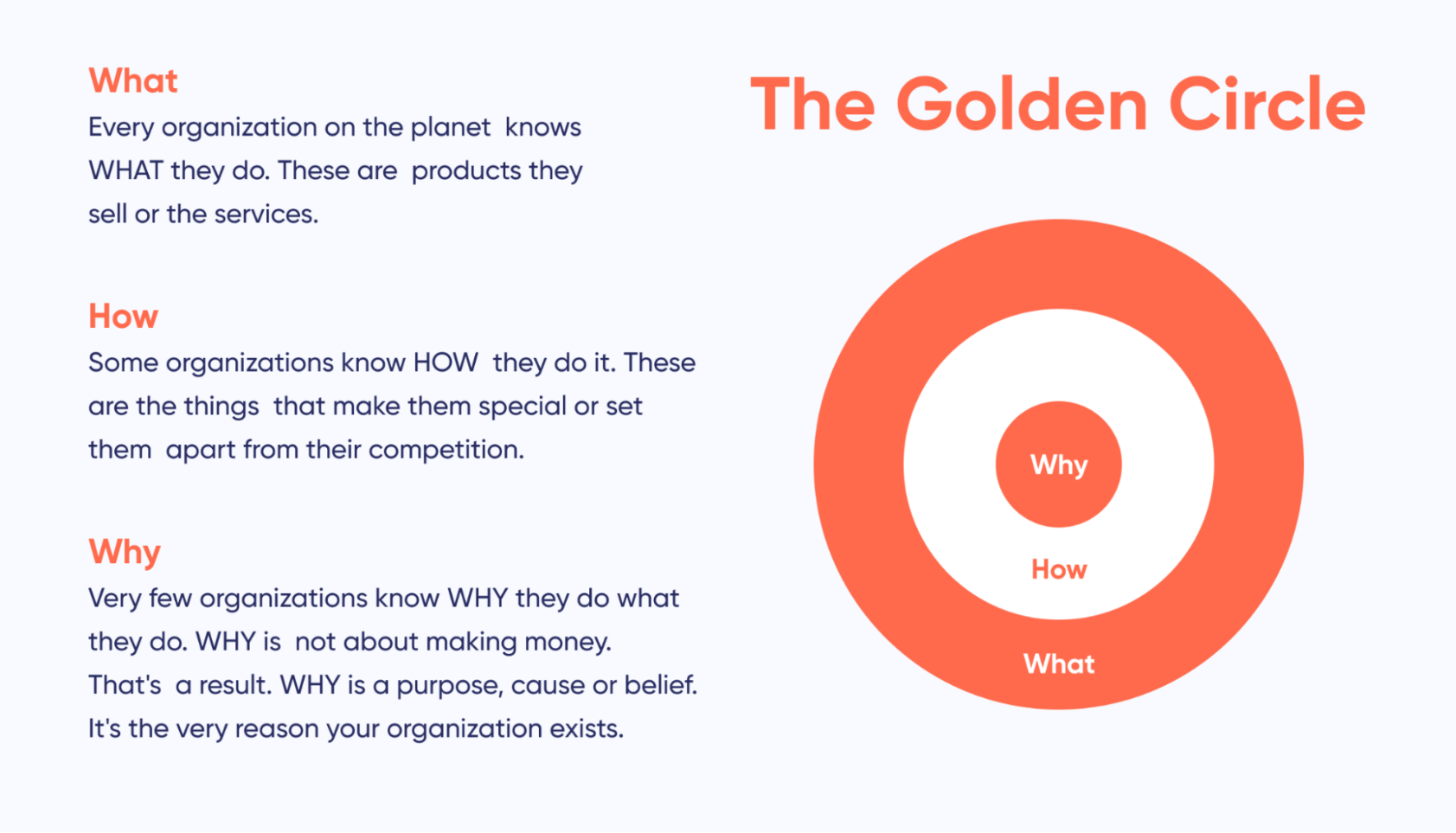 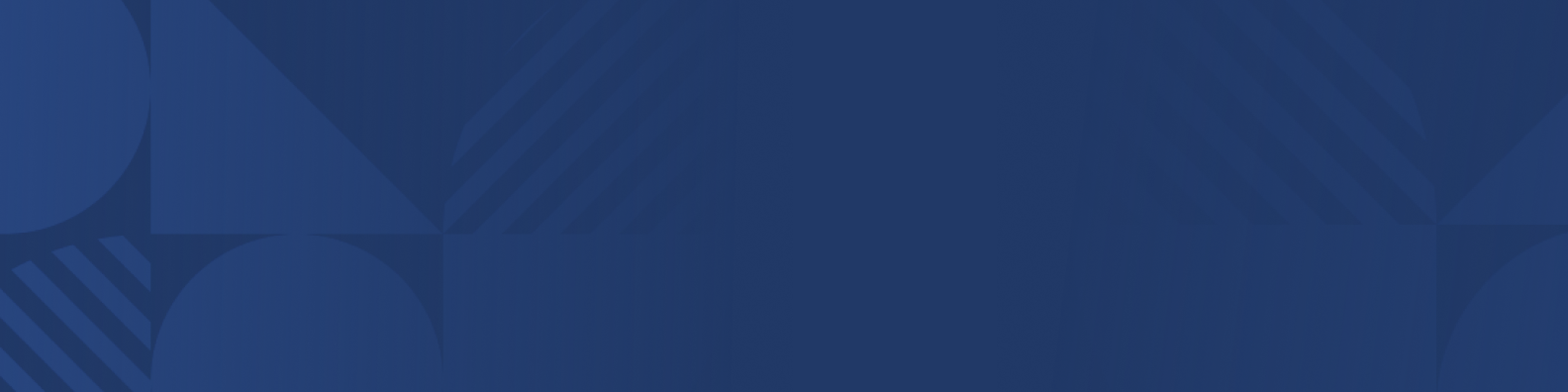 The Secret to a Sales Pitch
SUCCESS
STOP worring about WHAT you’re saying
START Worring about HOW you’re saying it
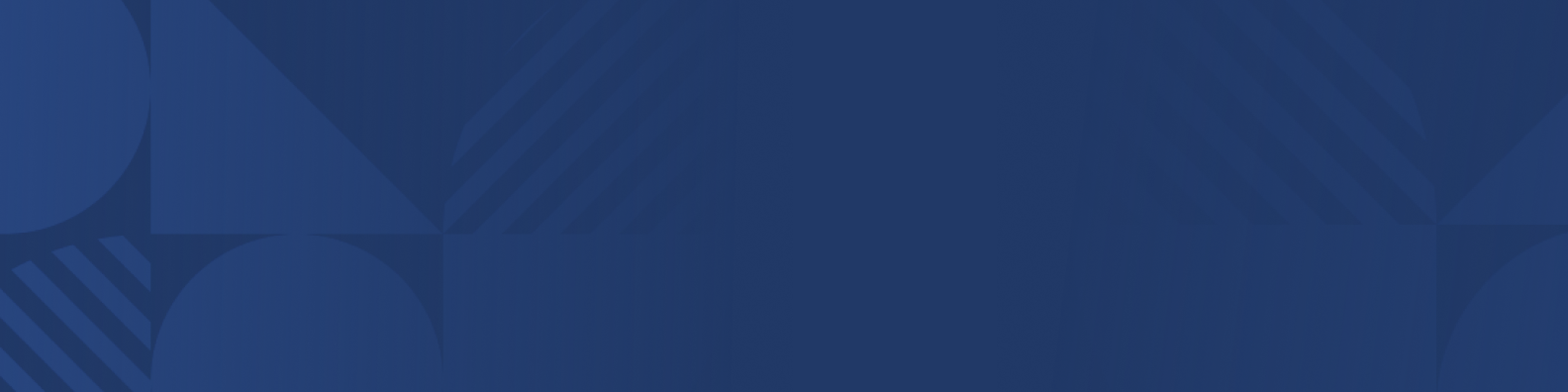 The Secret to a Sales Pitch
SUCCESS
Selling an IDEA, an EMOTION, a BELIEVE
« Would you buy what you are selling? »
GET EXCITED ABOUT IT
Jordan Pitch                                              Pitching to wife                                               Eolis Group
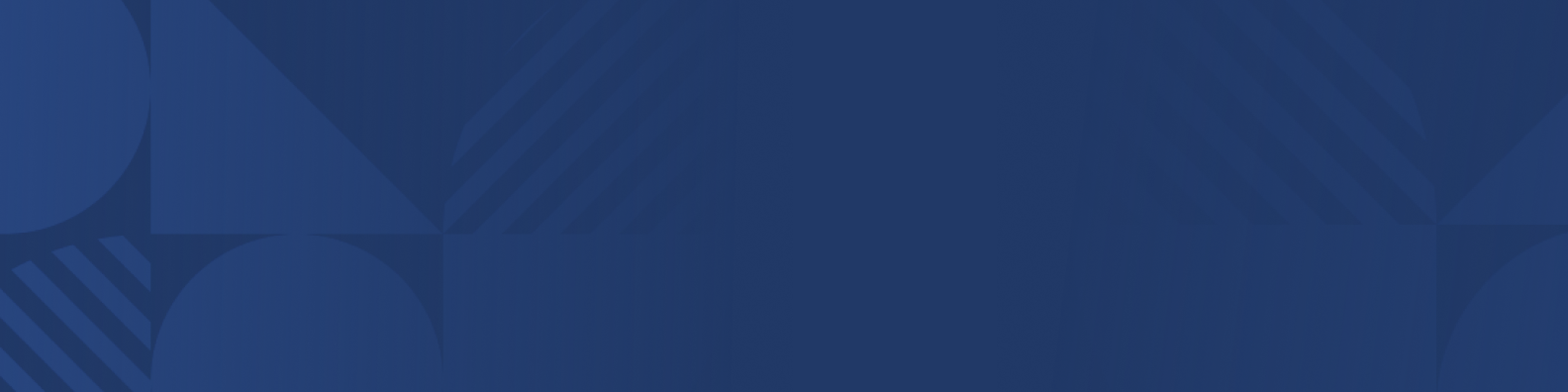 Sales Mentors
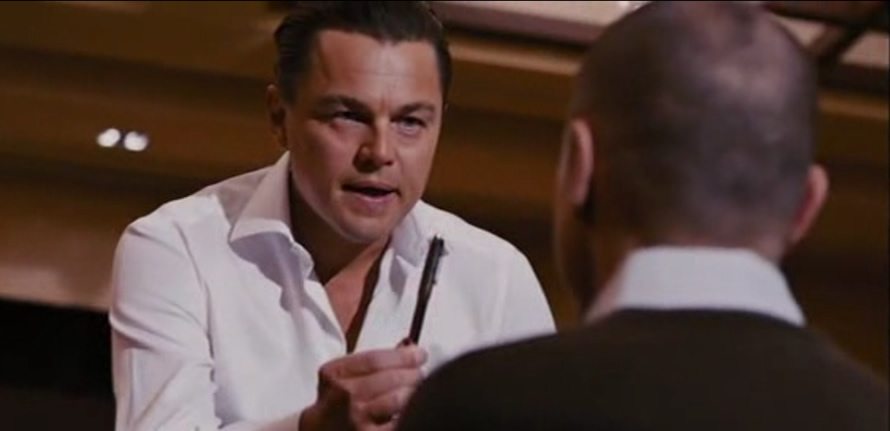 Sell me this pen
The truth well told 
The best version of the truth
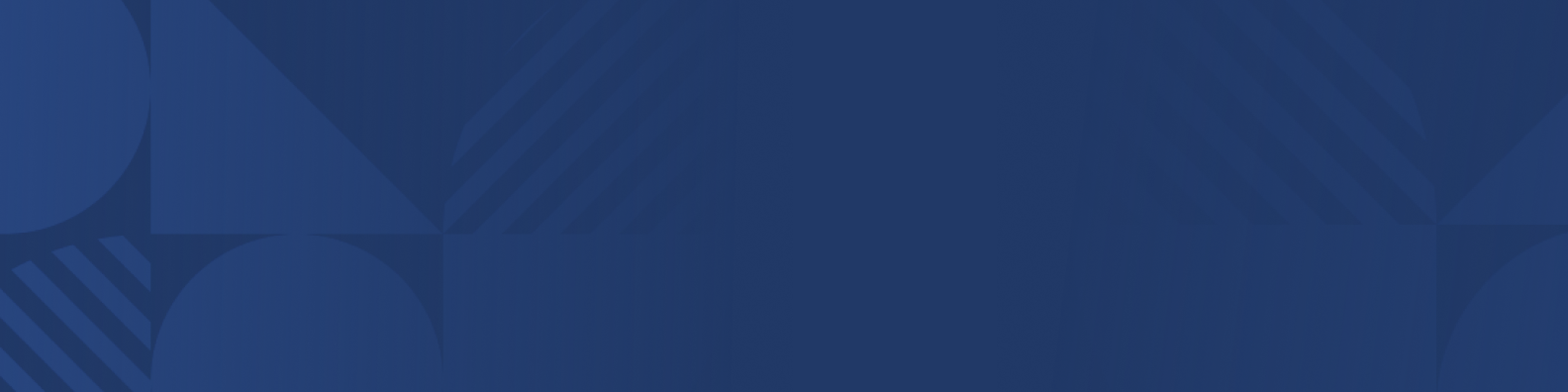 Example of brand positionig
Identity defines your
Brand 
Brand define your Price
Price defines sales plan 
As your 
COMMUNICATION
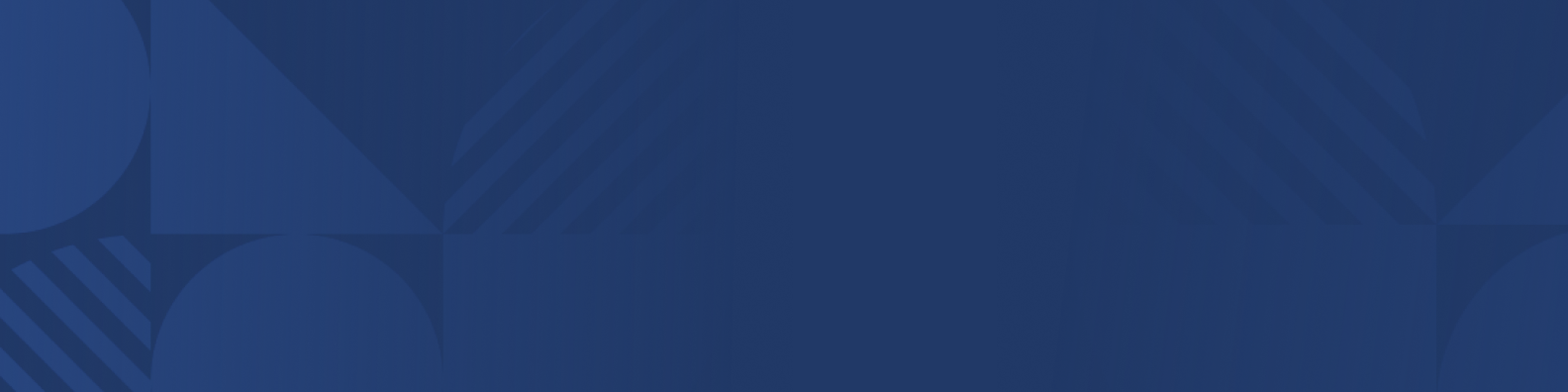 Brand Strategy
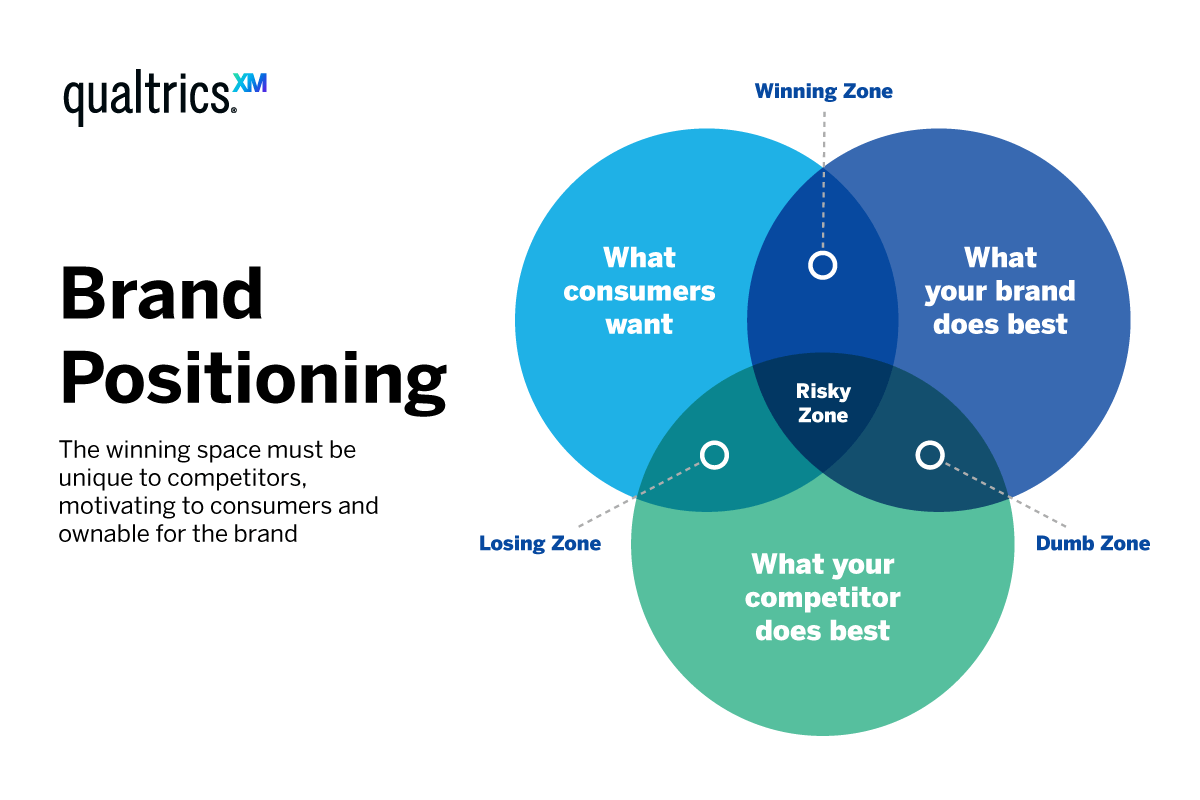 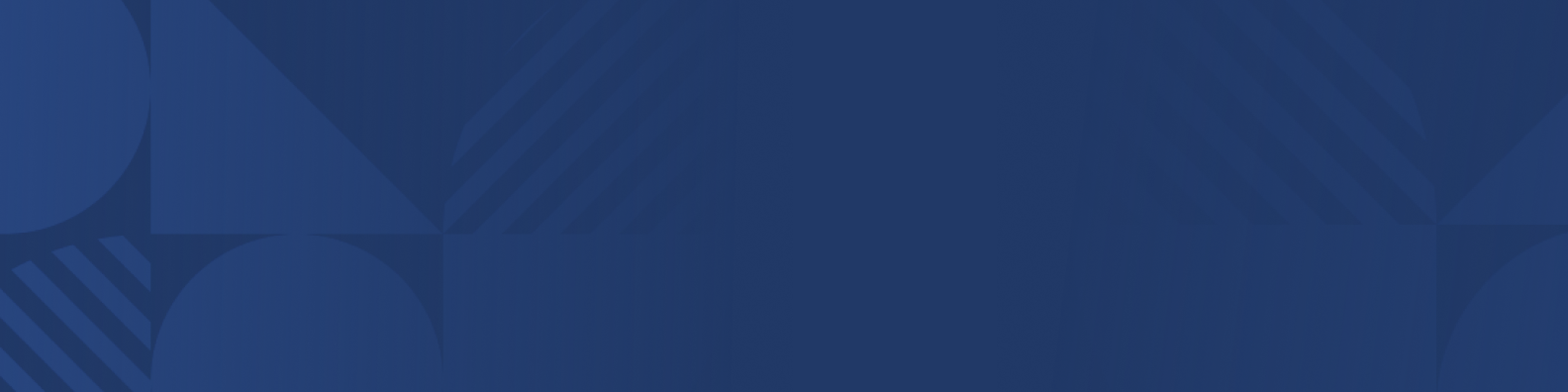 Price Strategy
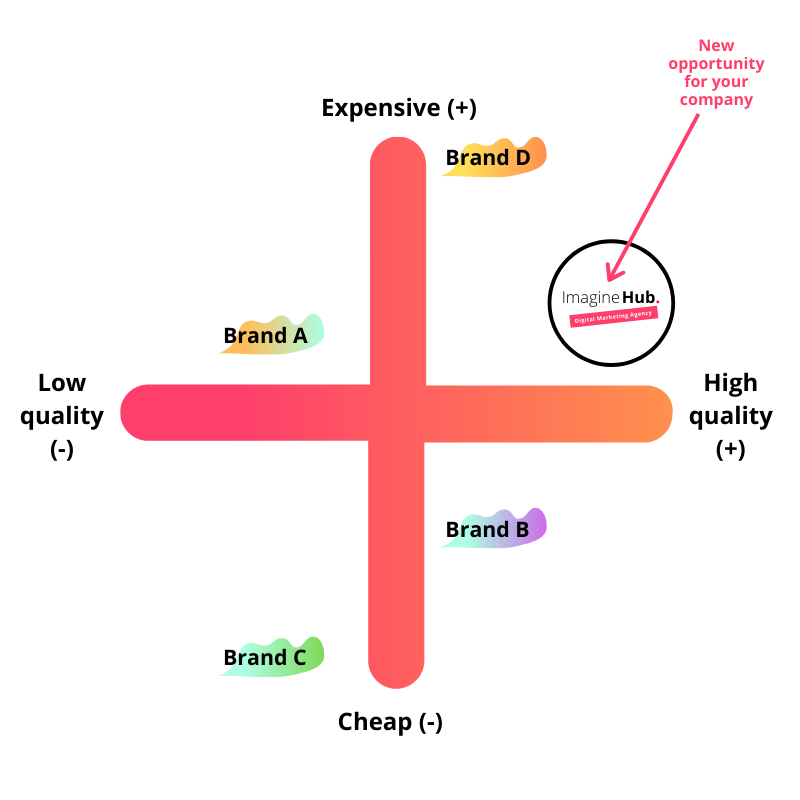 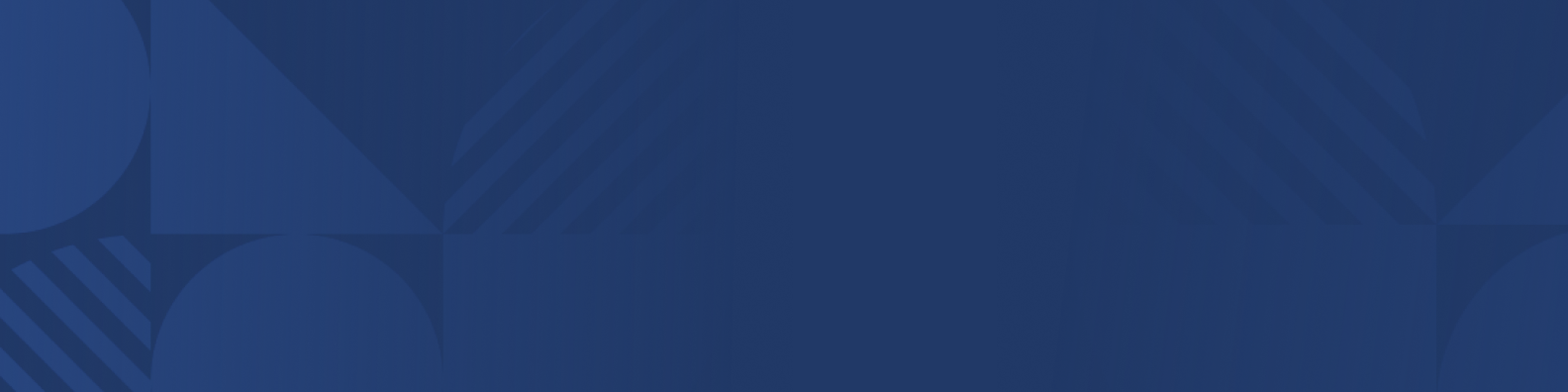 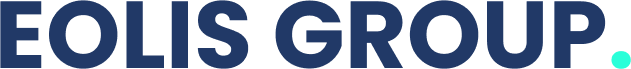 Your digital Business companion
Your digital CAREER companion
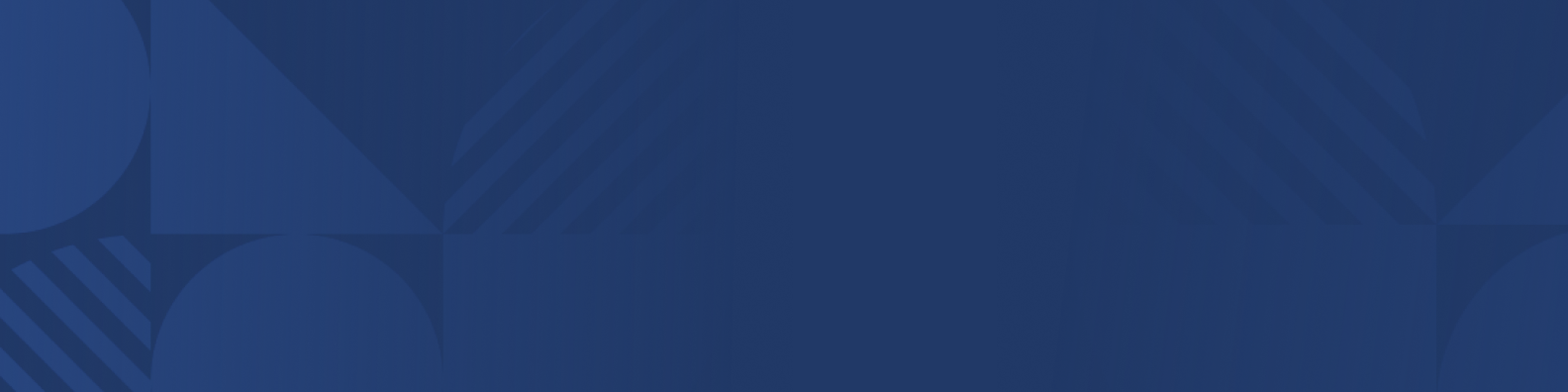 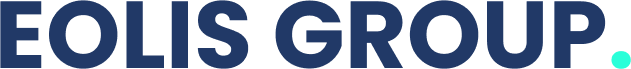 Belgian Scale up
Founded in 2020
digital marketing in-housing agency
Transformation on Organizations
Building teams
Consulting
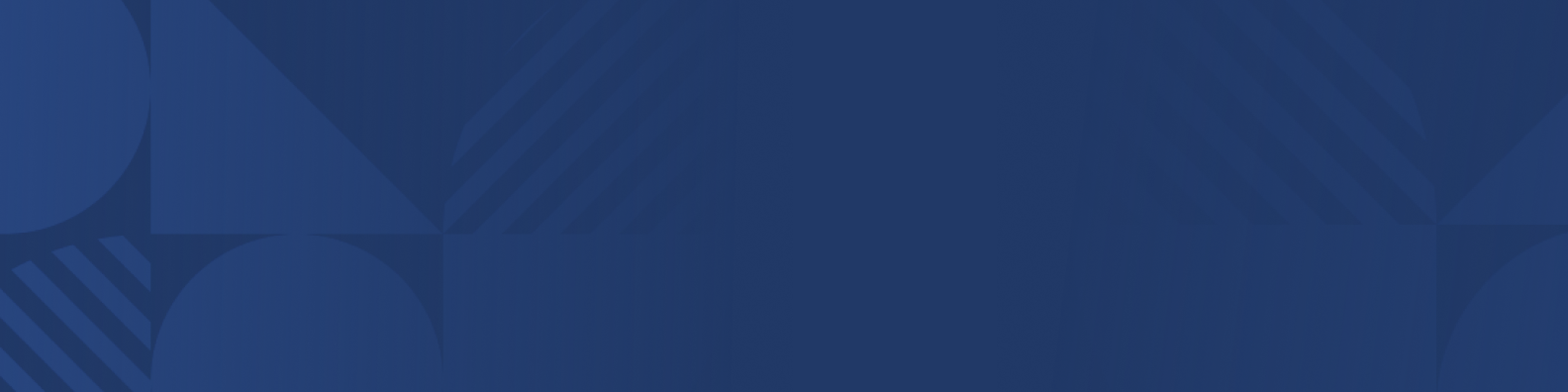 In-House Digital Marketing Partner
BUILDING TEAMS
BUILDING PROJECTS
CONSULTING
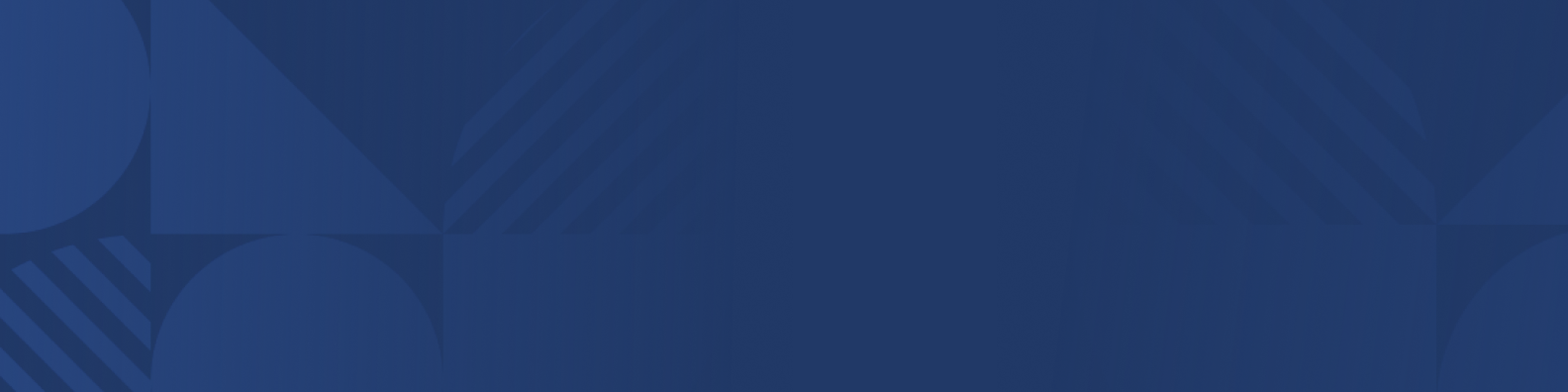 Our Sectors
Banking & 
Insurance
Telecominication
Retail
Transport &
Logistics
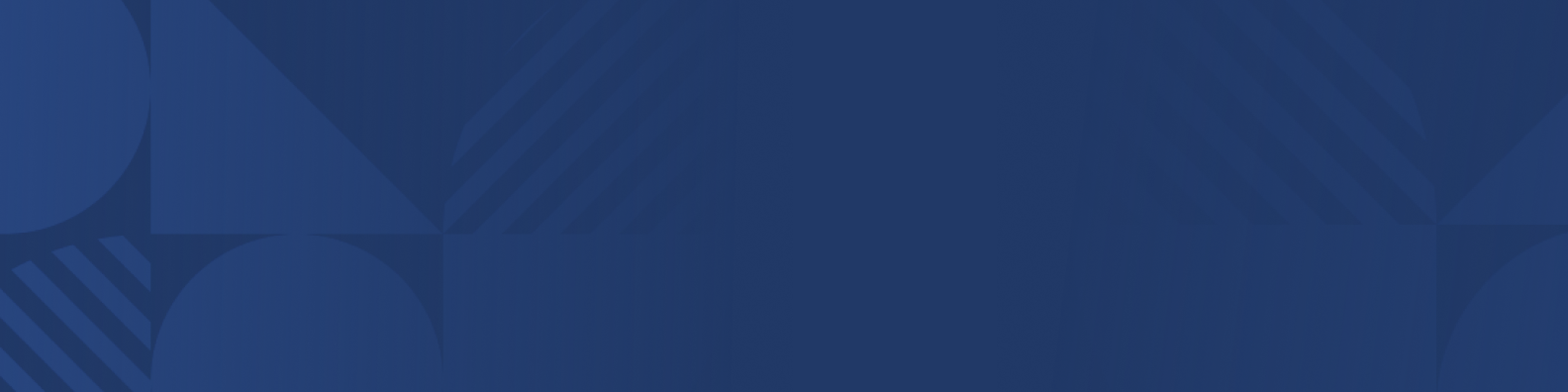 SERVICES AND EXPERTISE
COACHING & PROJECT MANAGEMENT

Agile Coach
Scrum Master
Project Manager
IT Project Manager
Digital Project Manager
Product Owner
Product Manager
Project Coordinator
Account Manager
MARKETING & COMMUNICATION
 
Marcom Manager
Brand Manager
Digital Marketing
Campaign Manager
CRM Campaign Manager
Go to Market Manager
Growth Marketeer
Performance Marketeer
Copywriter 
AI conversational Designer
DESIGN

Strategy Designer
Service Concept Designer
System Designer
User Experience UX Designer
User Interface UI designer
Architect Designer
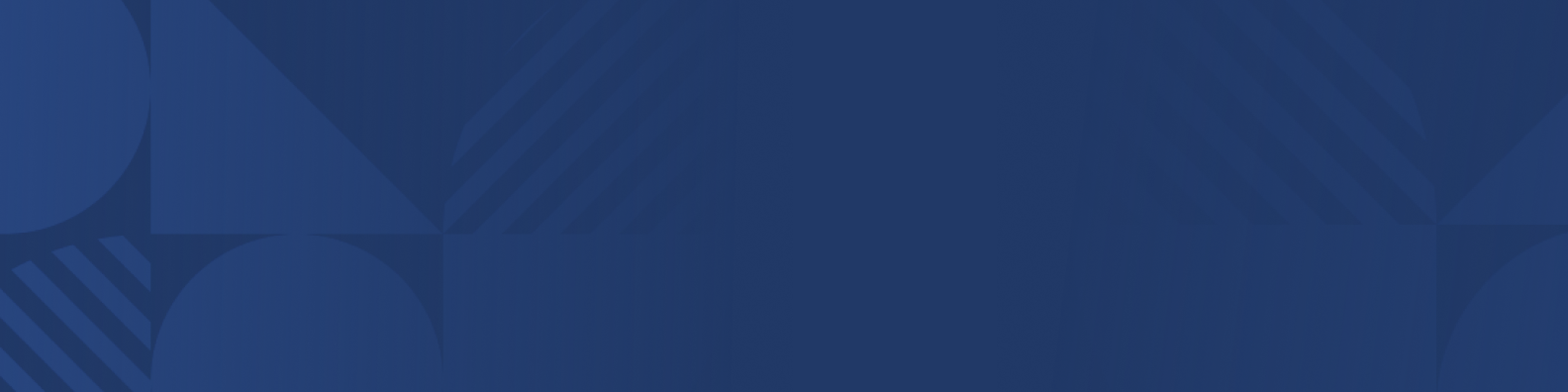 OPTIMIZING YOUR DIGITAL ENVIRONEMENT
AI & COMMUNICATION
 
AI trainers
CHATGPT Agitators
BOT coaches
Prompt Engineers Manager
Conversational analysts
Bot Copywriter 
AI conversational Designer
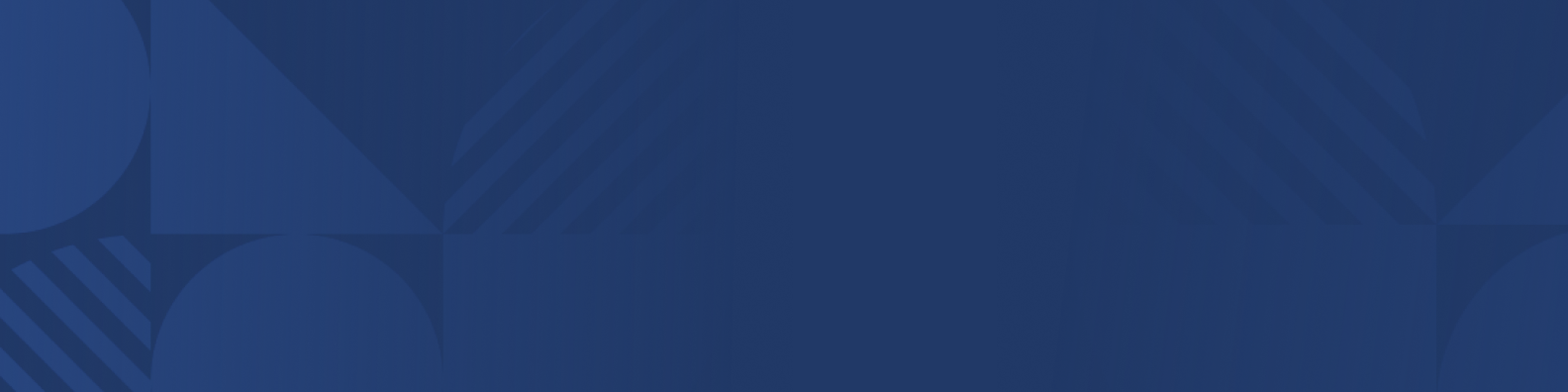 WHY EOLIS GROUP
EXPERTISE
COMPETITIVITY
FLEXIBILTY
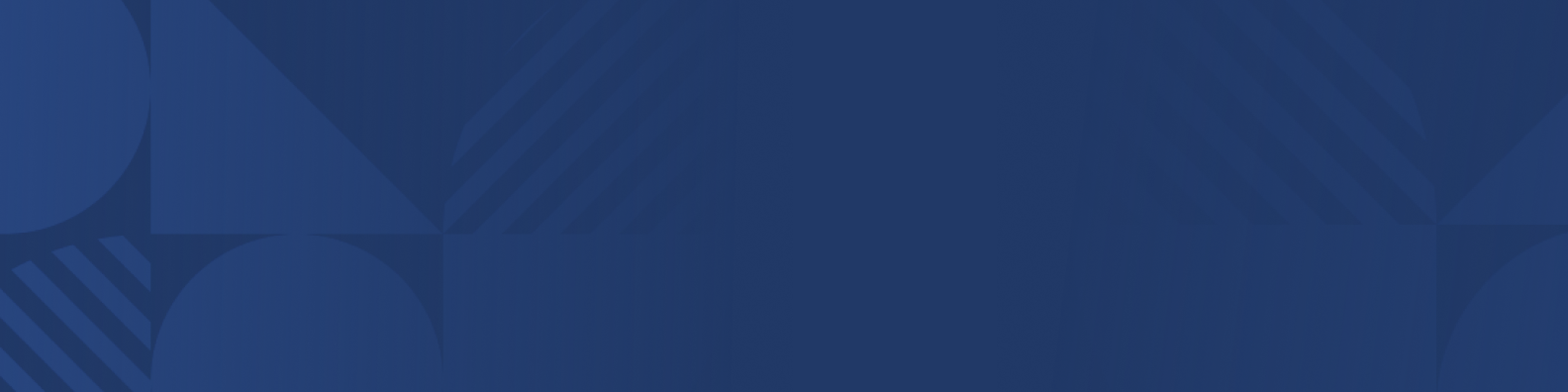 Digital Transformation Isn’t a Sprint, It’s a Marathon.
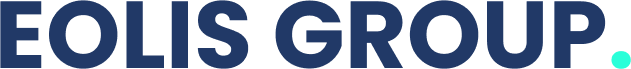 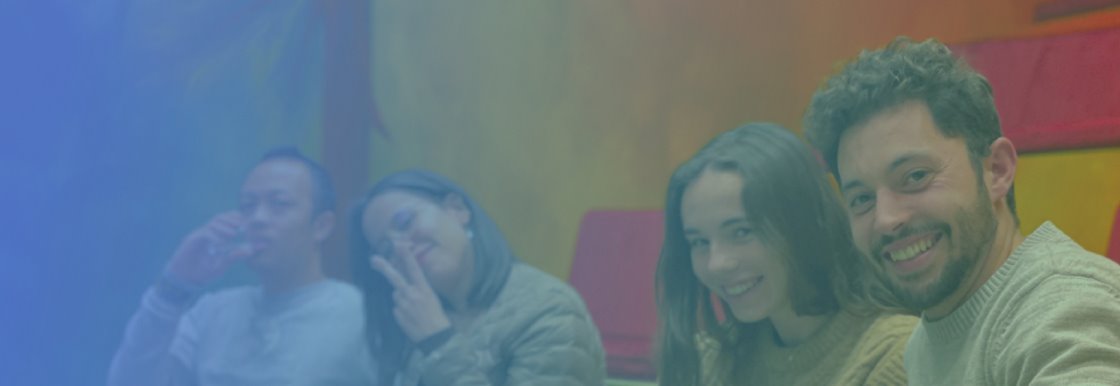 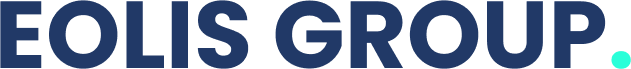 Your digital CAREER companion
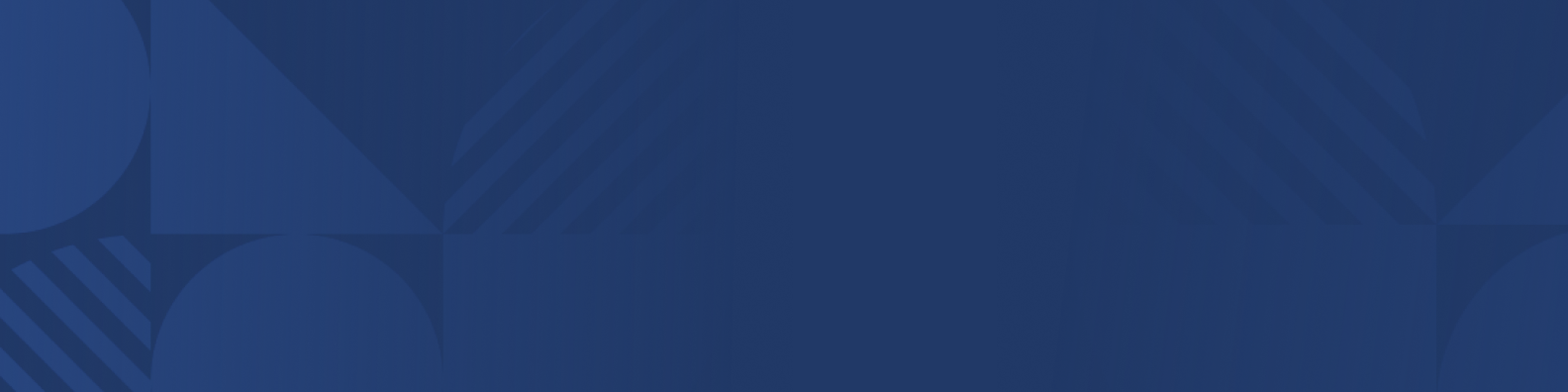 The Business goals
CUSTOMER
PREPARATION IS KEY
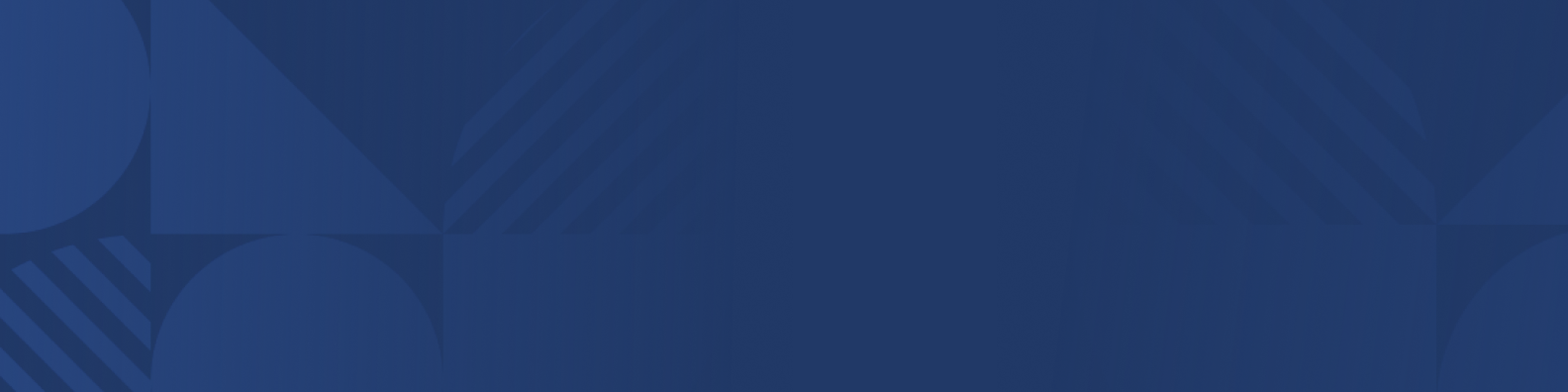 The Secret to a Sales Pitch
SUCCESS
It’s not a Pitch
It’s a Conversation
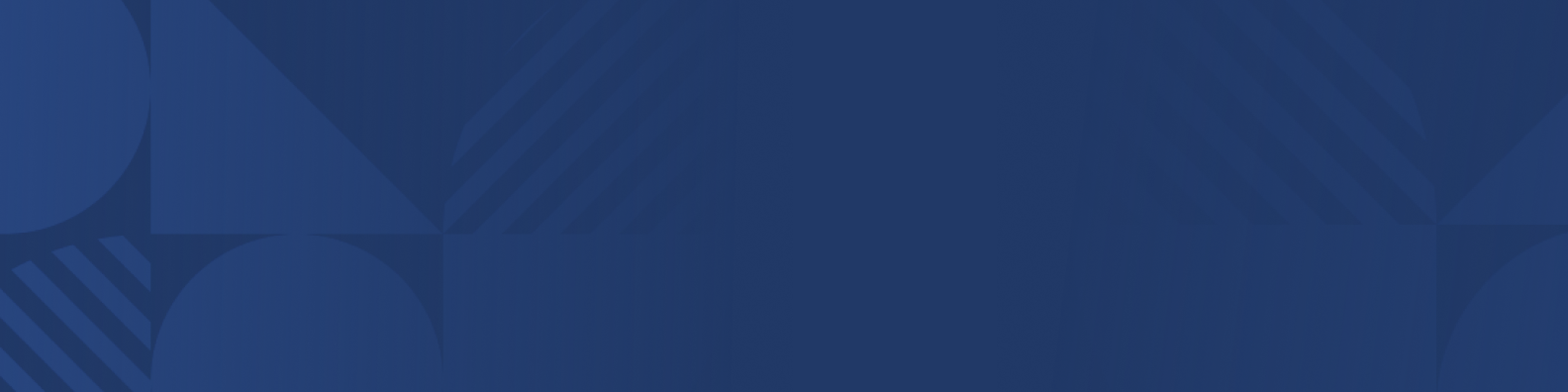 Psychology of the client
What’s in it for him?
What do you want him to remember
What can you do better than anybody else?
Whats your competitive advantage?
Who is your Target?
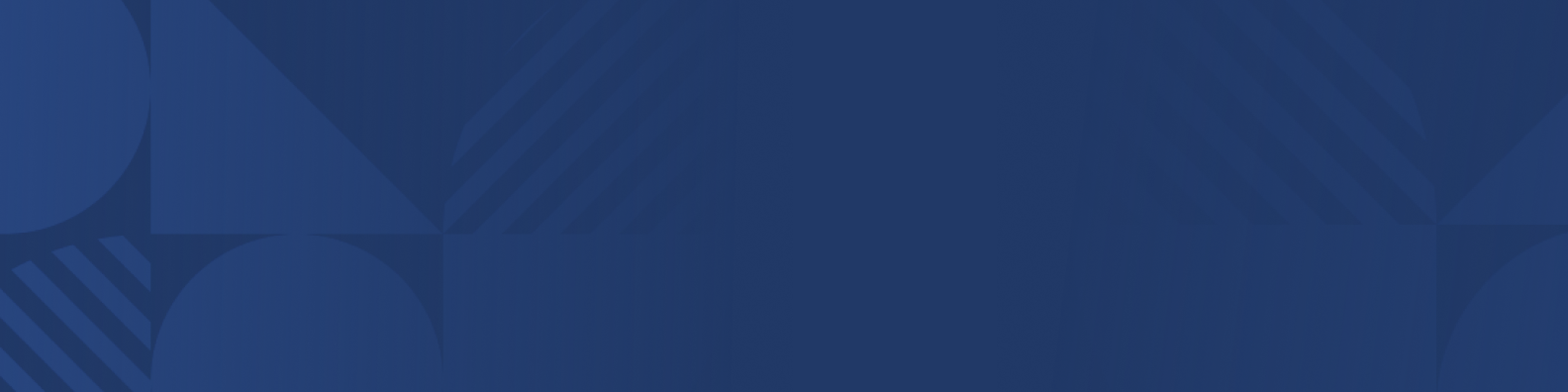 Help your prospect 
Understand
What your product :
IS
DOES
MEANS
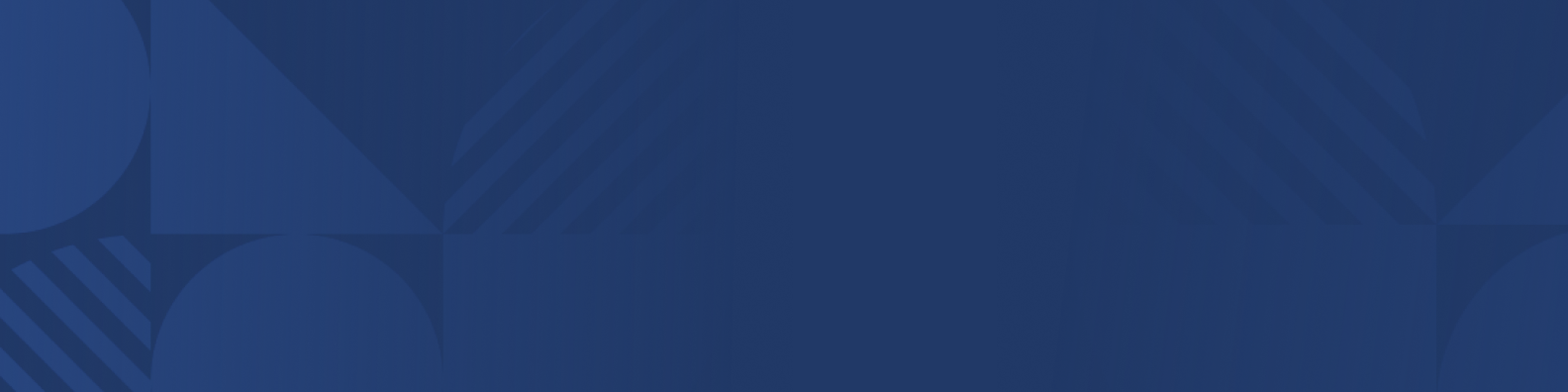 The Secret to a Sales Pitch
SUCCESS
BEST PRACTICES / MINDSET
 
People buy emotion
Tell prospects your price, then, shut the fuck up
It’s easier to sell an offer that solves a pain than one fulfilling a desire.
Whatever business you’re in, study psychology, cognitive bias, and body language.
Your service / Product should meet demand, not try to create it.
People don’t care about your offer, only what your offer can do for them
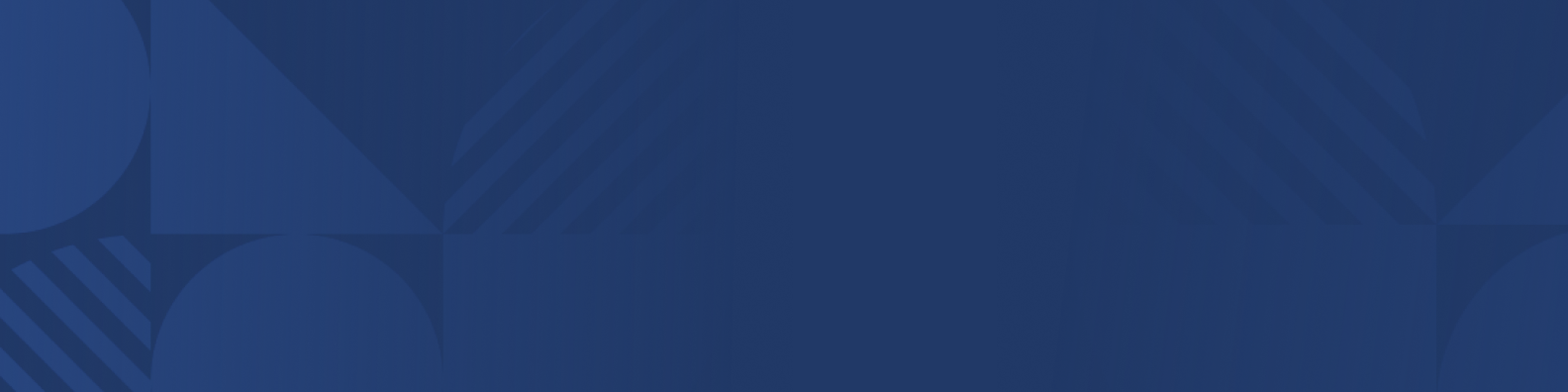 The Secret to a Sales Pitch
SUCCESS
BEST PRACTICES / MINDSET
 
The market isn’t “saturated”, your offer just sucks
You can be terrible at sales calls even if you have a great offer
There’s no such thing as too high of price, only too little value.
Specific words and numbers are more believable than broad ones.
A happy customer is the most powerful form of marketing
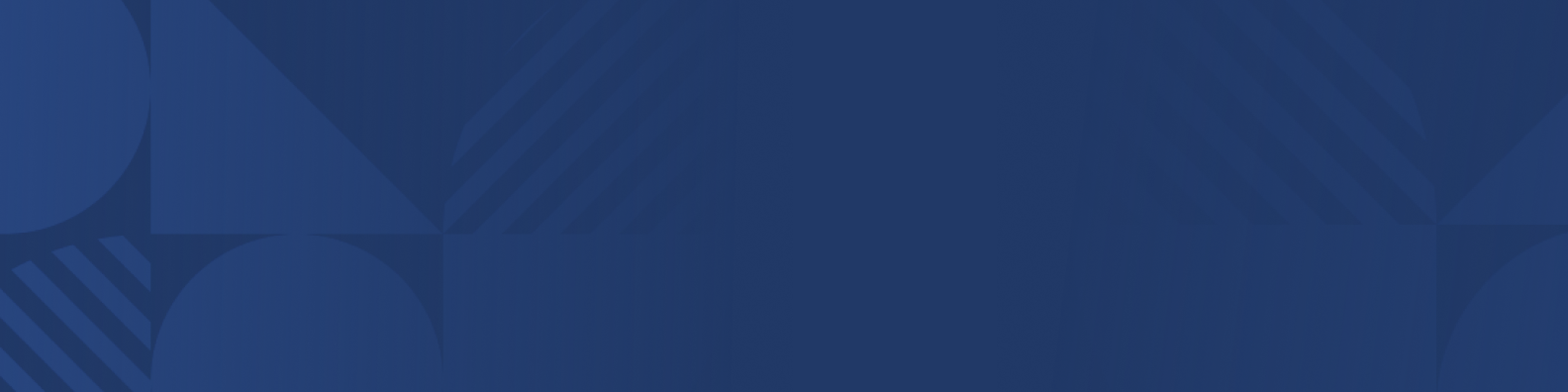 The Secret to a Sales Pitch
SUCCESS
BEST PRACTICES / MINDSET
 
Sales is about listening
Marketing & sales is about empathy 
Use the words “you” and “your” in your pitch to make it more engaging.
Use headlines to steal attention and hooks to keep it.
An  average product with great marketing will outsell a great product with bad marketing.
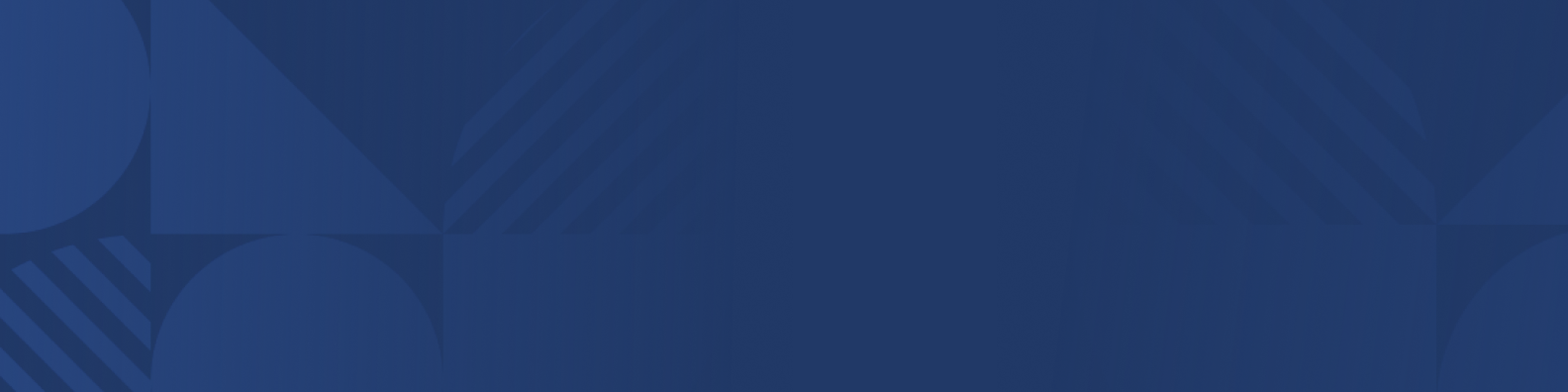 The Secret to a Sales Pitch
SUCCESS
BEST PRACTICES / MINDSET
 
Charge “high” prices so you can deliver more value for your clients.
Handle objections in your FAQ to increase conversion.
Your sales pitch shouldn’t be over 2 minutes.
Never sacrifice your reputation for money.
To grow at the start, say yes to many opportunities, but to continue growing, learn to say no.
Use Power thesaurus to replace boring words with strong ones to increase conversions.
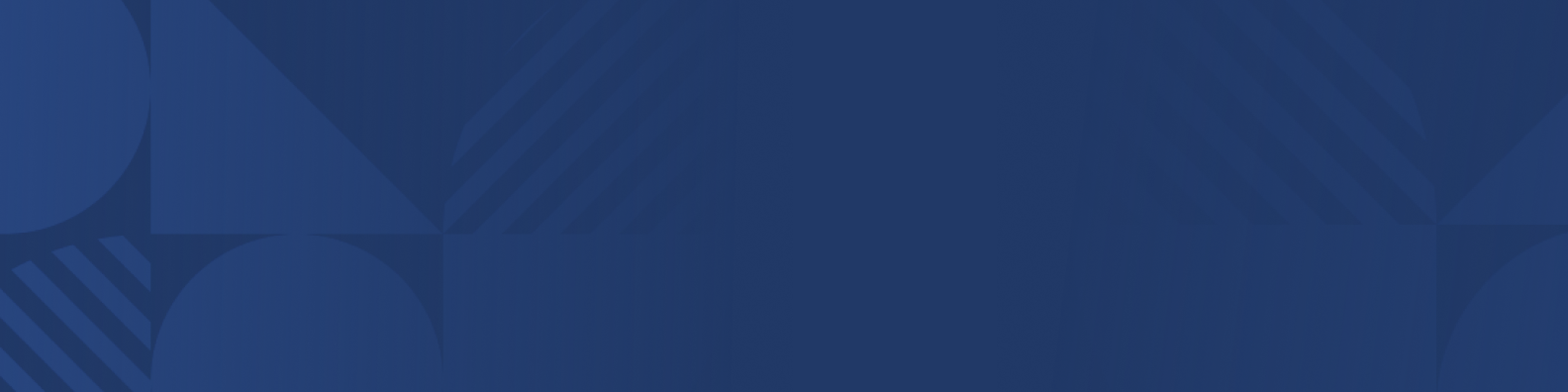 The Secret to a Sales Pitch
SUCCESS
BEST PRACTICES / MINDSET

It’s okay to fire clients that are a pain in the ass.
If you don’t think you can help a prospect, be honest.
There will always be a market for health, wealth and relationships.
Compete on value, not price
A child should be able to understand what you sell.
If what you sell is confusing, nobody will buy.
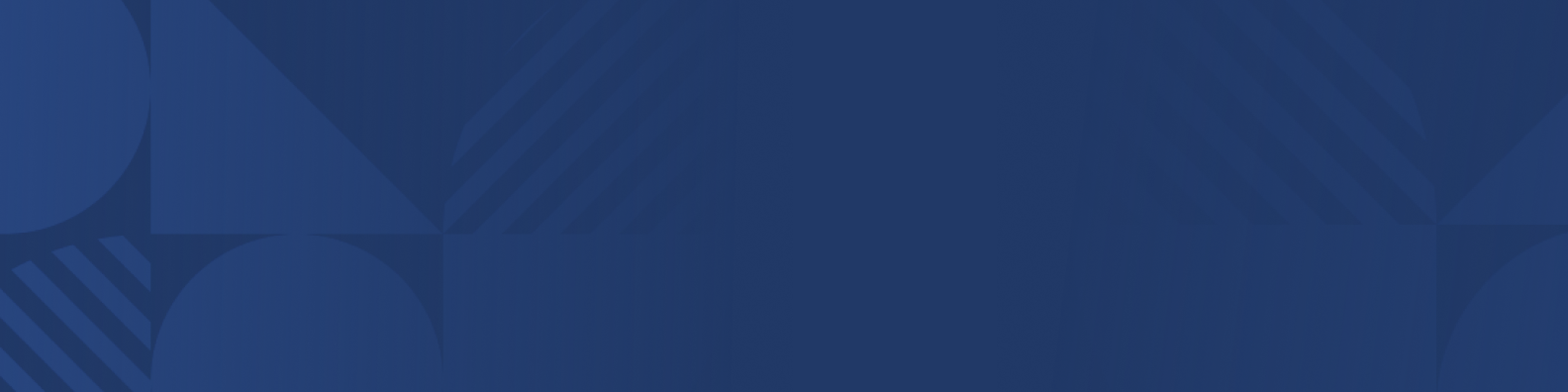 Why don’t we close enough deals?
BECAUSE WE DON’T ASK
 
Because we don’t ask closing questions
What is holding you?
Why don’t we start working right now?
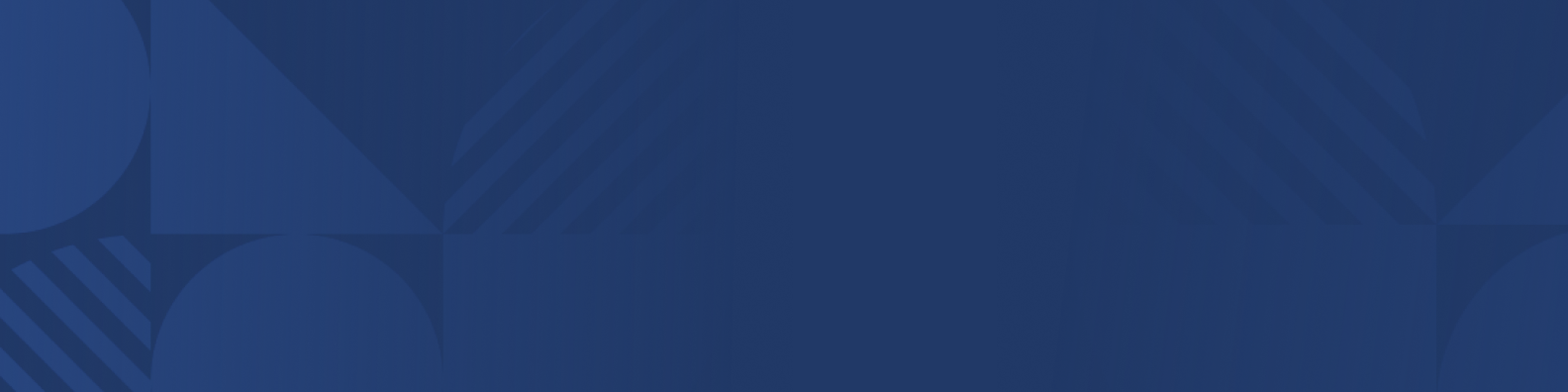 Q&A